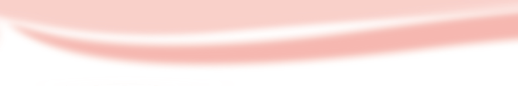 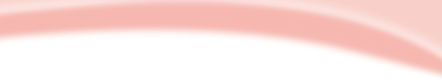 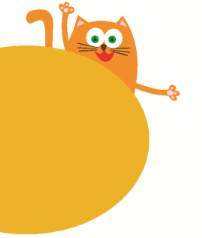 Tidy up!
1
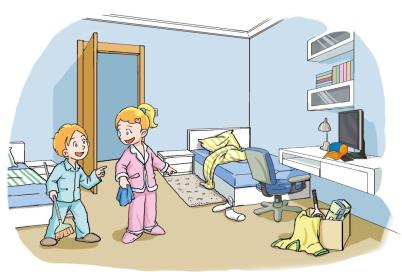 WWW.PPT818.COM
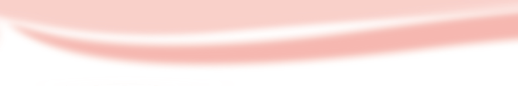 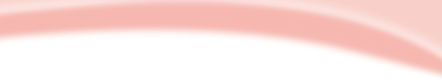 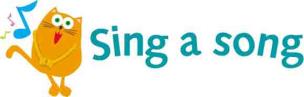 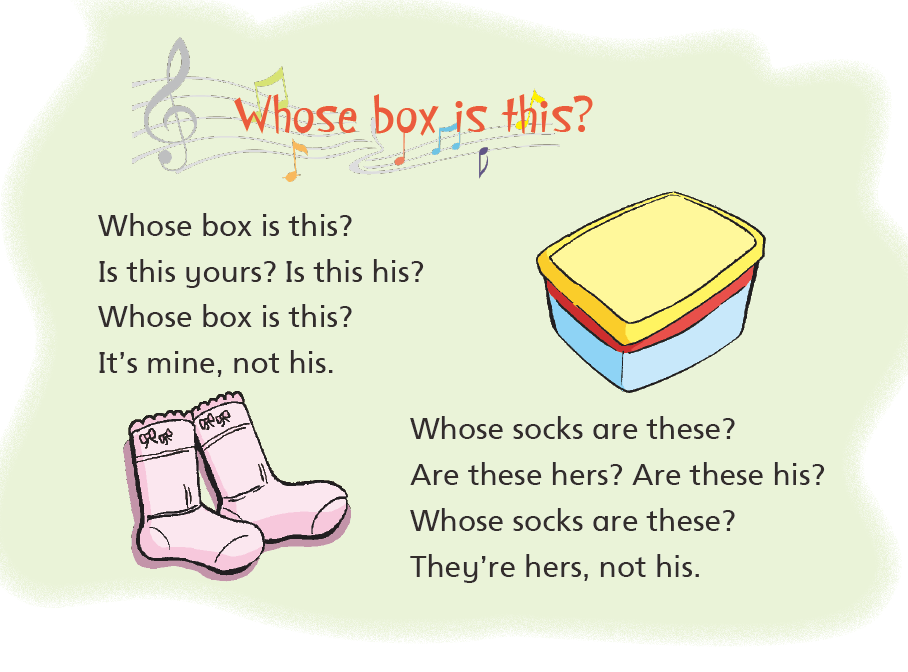 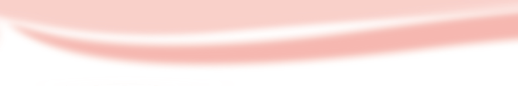 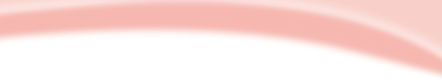 Look and read
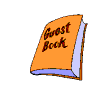 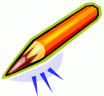 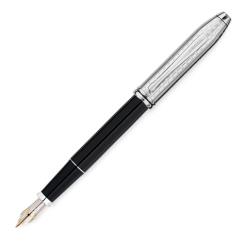 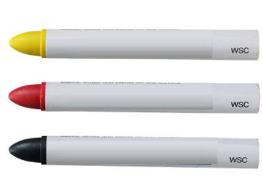 pencil
pen
crayon
book
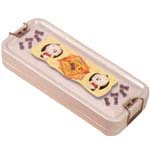 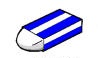 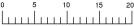 rubber
ruler
pencil box
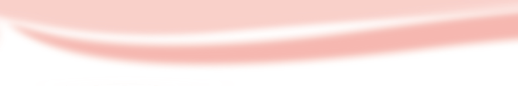 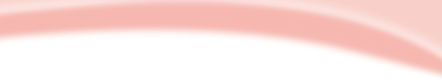 Look and spell
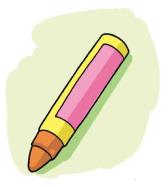 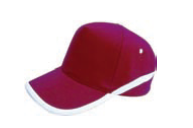 crayon
cap
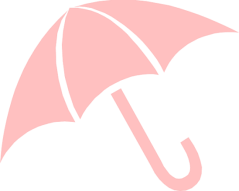 umbrella
socks
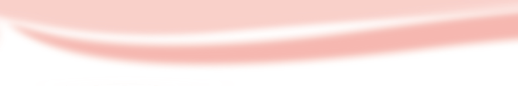 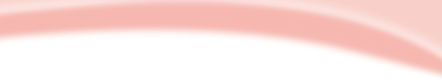 Make a dialogue
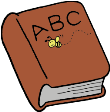 Is this your book?
Is this yours?
Yes, it’s mine.
It’s my book.
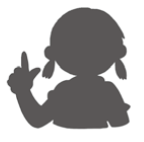 Is that your bag?
Is that yours?
No, it’s not mine.
It’s your bag.
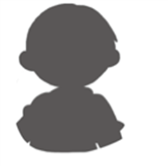 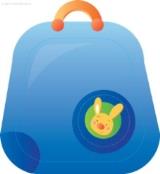 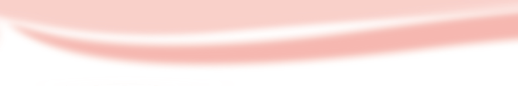 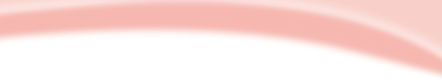 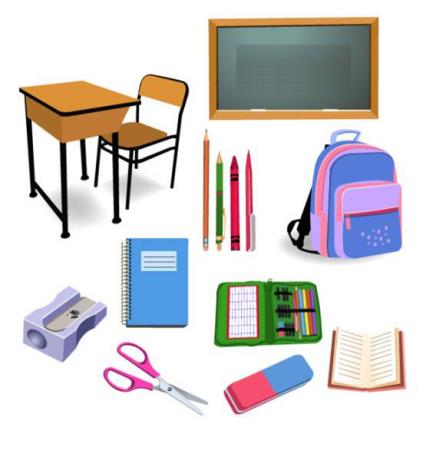 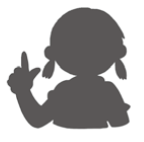 Is that your ____?
Is that yours?
Yes./No, it’s not mine.
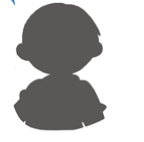 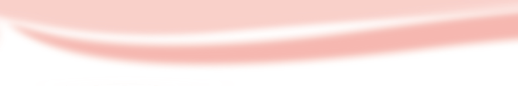 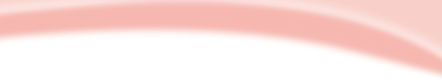 Read a chant
My crayon. Your crayon. These are our crayons.
His crayon. Her crayon. Those are their crayons.
This is mine. That is yours. These are ours.
This is his. That is hers. Those are theirs.
These are our crayons. They are ours.
Those are their crayons. They are theirs.
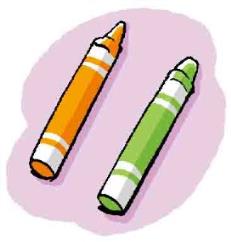 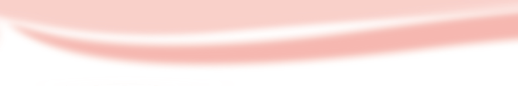 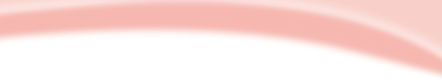 Think and read